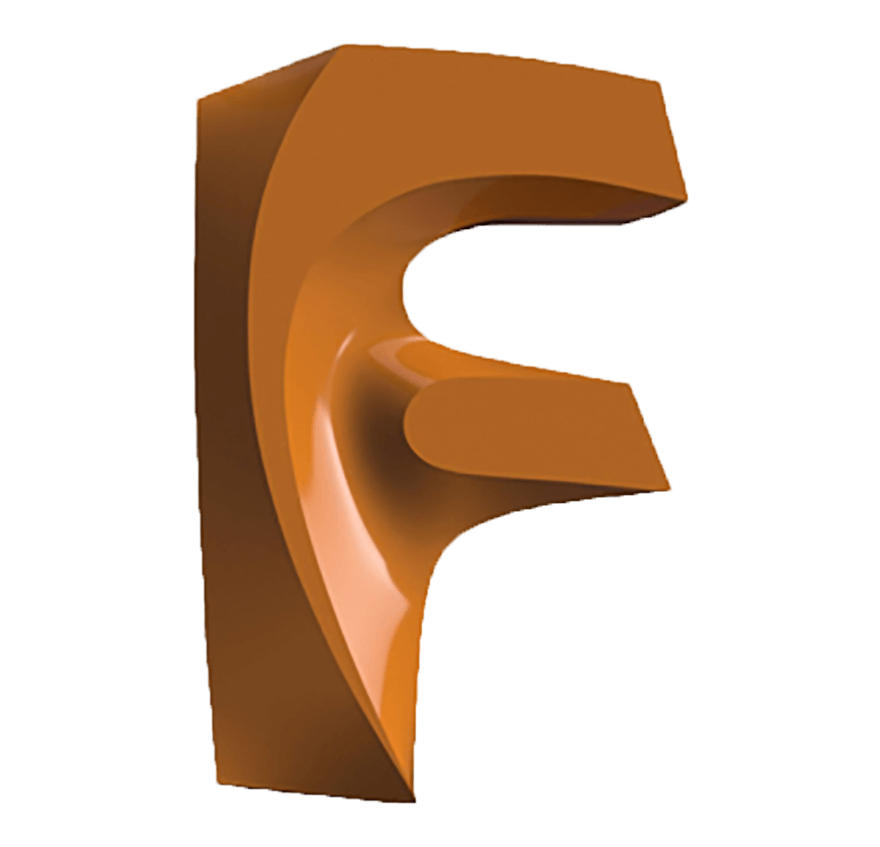 KATILARIN TEKNİK RESMİNİ ALMA
4.3.3. Text (Yazı)4.3.4. Symbols (Semboller)4.3.5. Tables (Tablolar)
16.Hafta
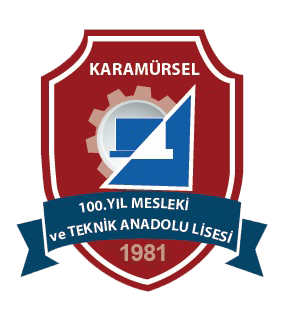 Makine ve Tasarım Teknolojisi Alanı
Makine ve Tasarım Teknolojisi Alanı
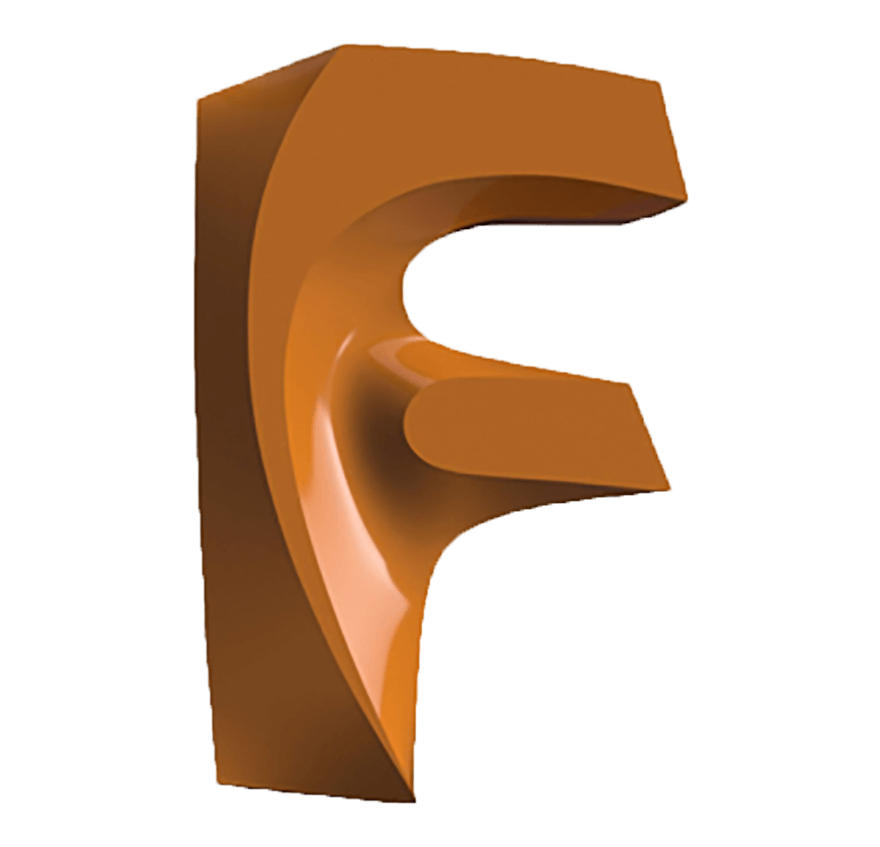 KATILARIN TEKNİK RESMİNİ ALMA
4.3.3. Text (Yazı)
		Teknik resim sayfasına açıklayıcı metin ve açıklayıcı bilgi eklemek için kullanılan komutların bulunduğu bölümdür
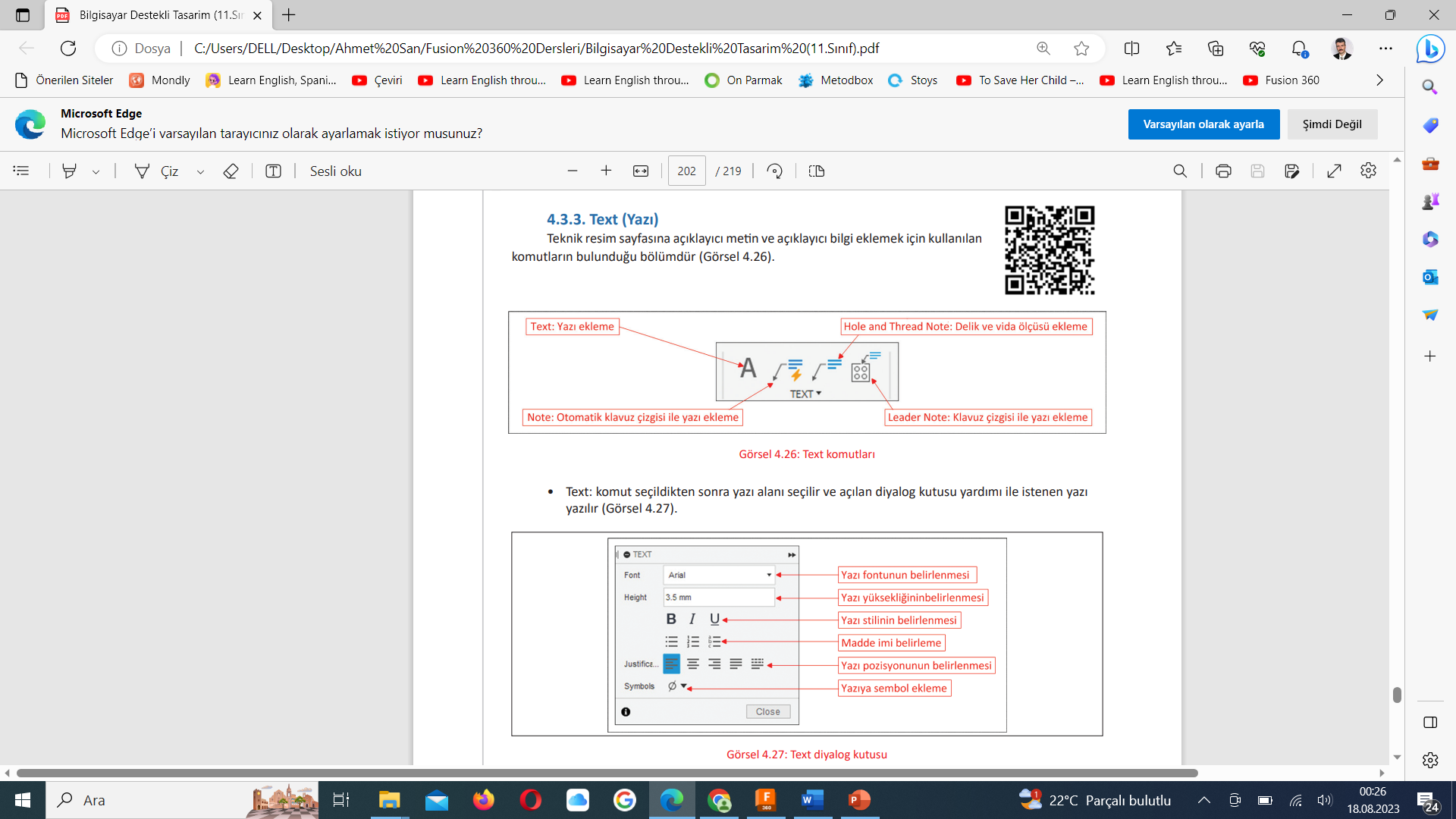 Text: komut seçildikten sonra yazı alanı seçilir ve açılan diyalog kutusu yardımı ile istenen yazı yazılır
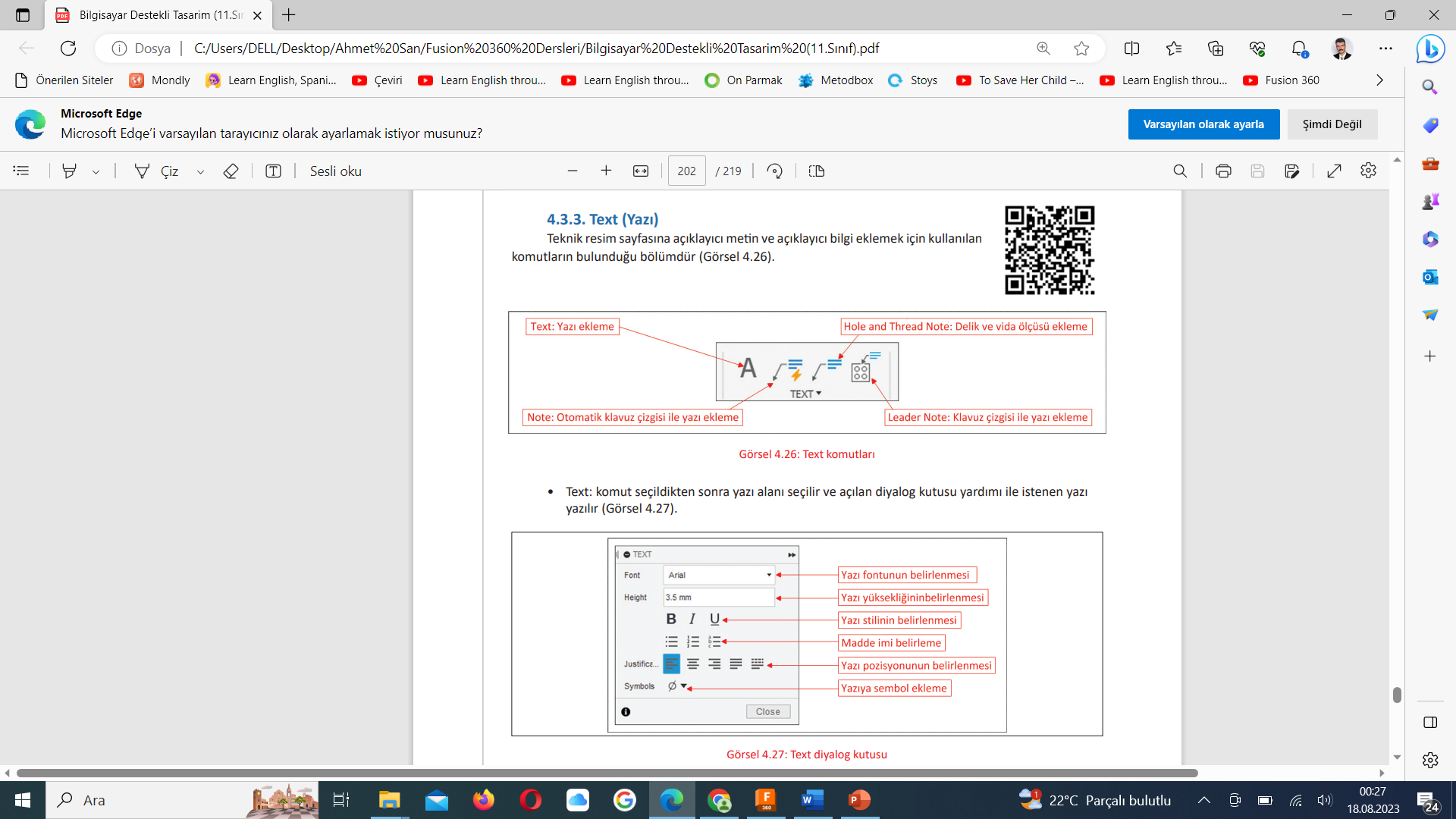 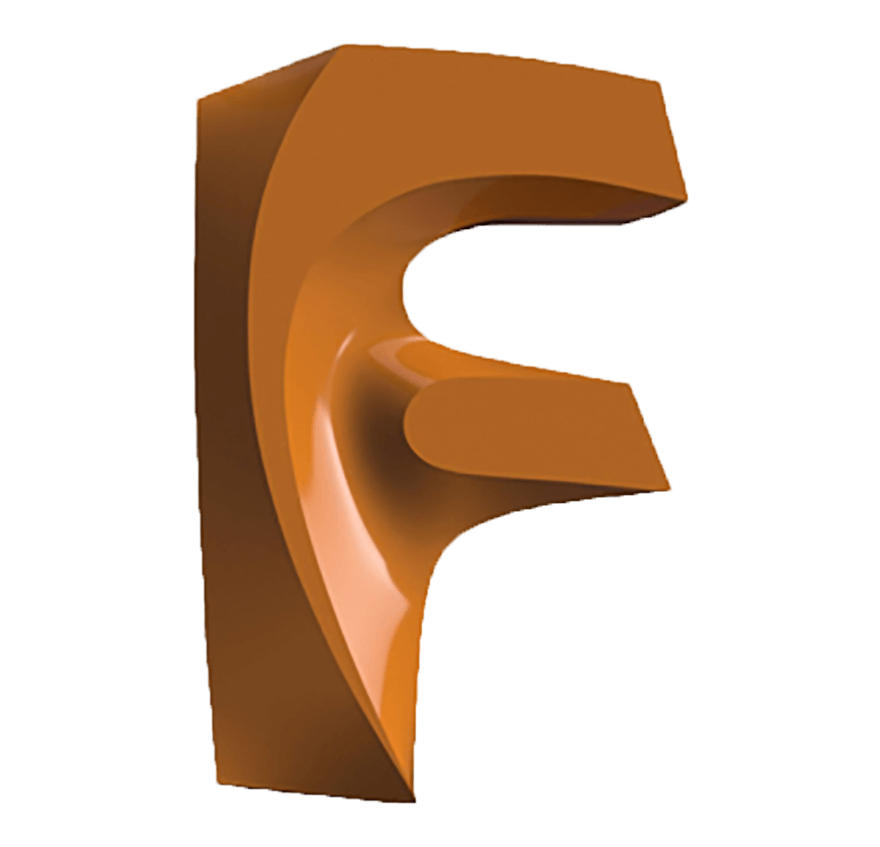 KATILARIN TEKNİK RESMİNİ ALMA
• Note: Leader Note, Hoal and Thread Note ya da Bead Note komutlarından uygun alını otomatik olarak belirlenir ve klavuz çizgisi ile not ekleme işlemi yapılır. 
• Leader Note: Konumu belirlenecek kılavuz çizgi yardımı ile açıklama eklemek için kullanılan komuttur. Görsel da komutu girilir ve A noktası seçildikten sonra kılavuz çizgisinin konumu belirlendikten sonra Text diyalog kutusu açılır ve açıklama eklenir..
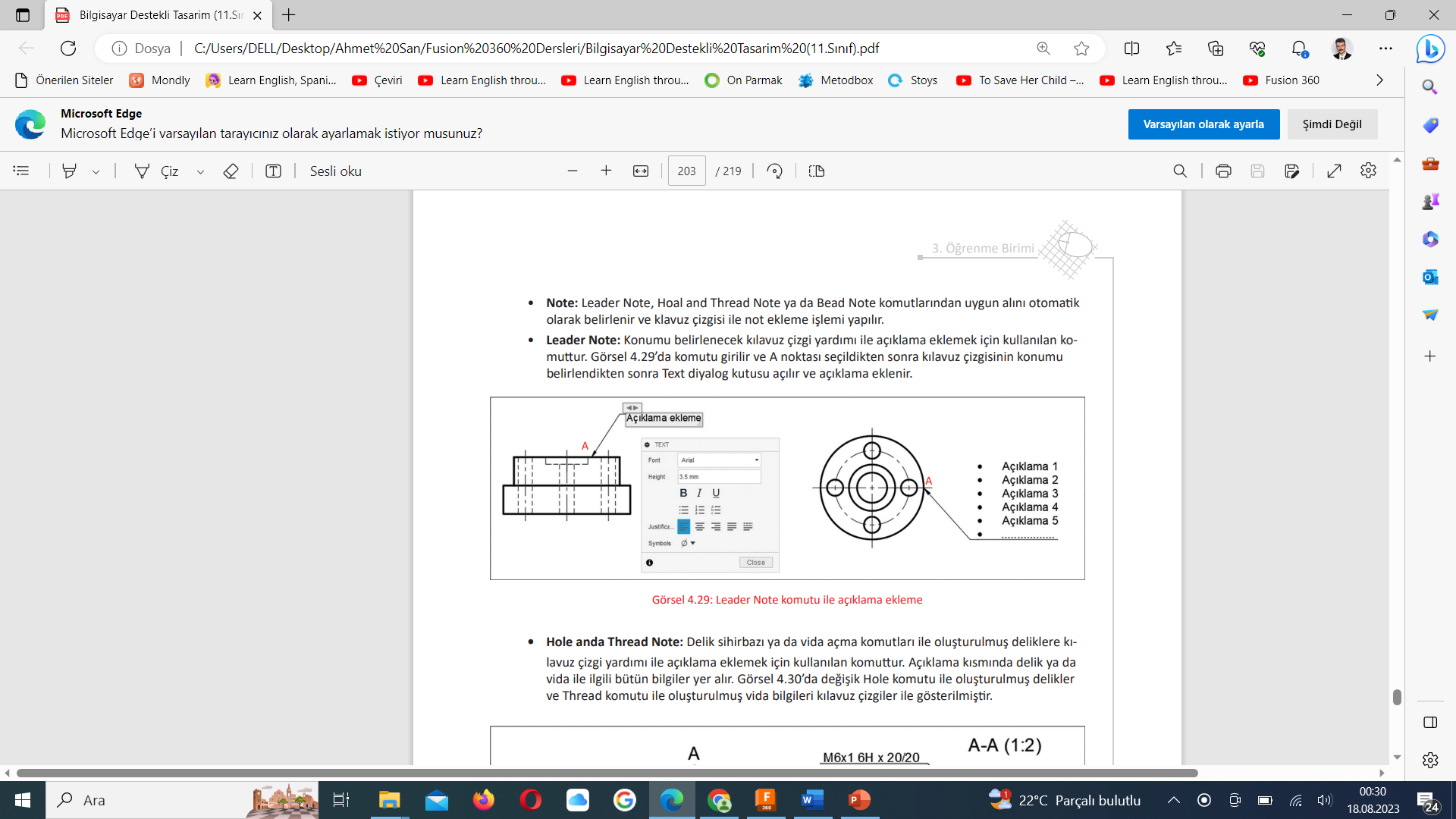 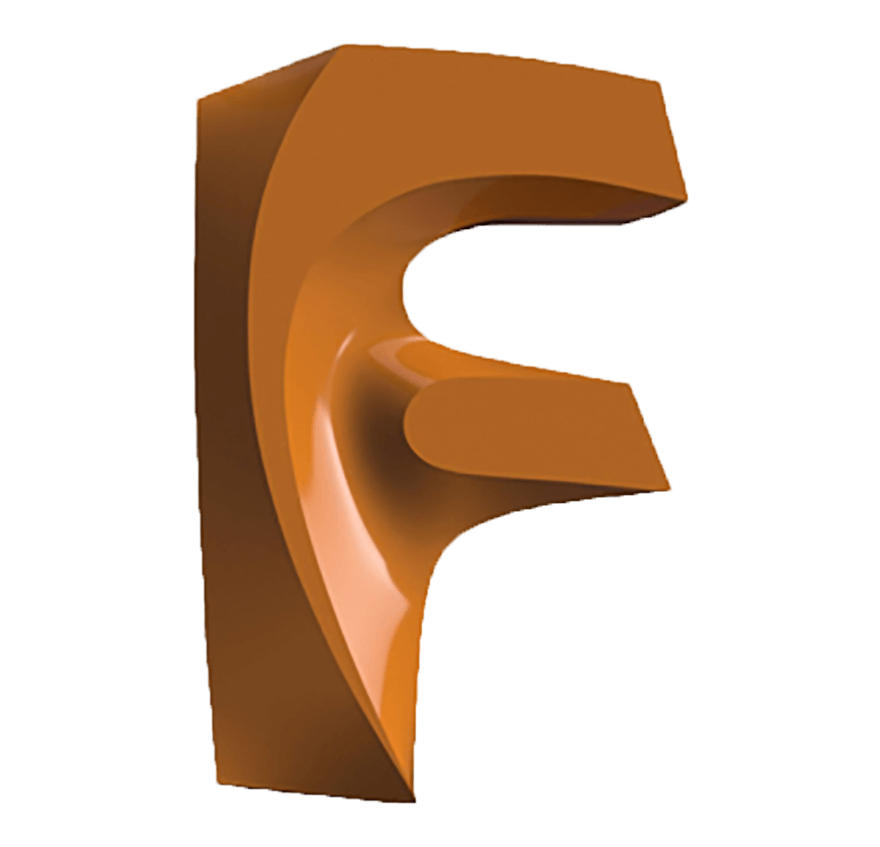 KATILARIN TEKNİK RESMİNİ ALMA
• Hole anda Thread Note: Delik sihirbazı ya da vida açma komutları ile oluşturulmuş deliklere kılavuz çizgi yardımı ile açıklama eklemek için kullanılan komuttur. Açıklama kısmında delik ya da vida ile ilgili bütün bilgiler yer alır. Görsel’da değişik Hole komutu ile oluşturulmuş delikler ve Thread komutu ile oluşturulmuş vida bilgileri kılavuz çizgiler ile gösterilmiştir
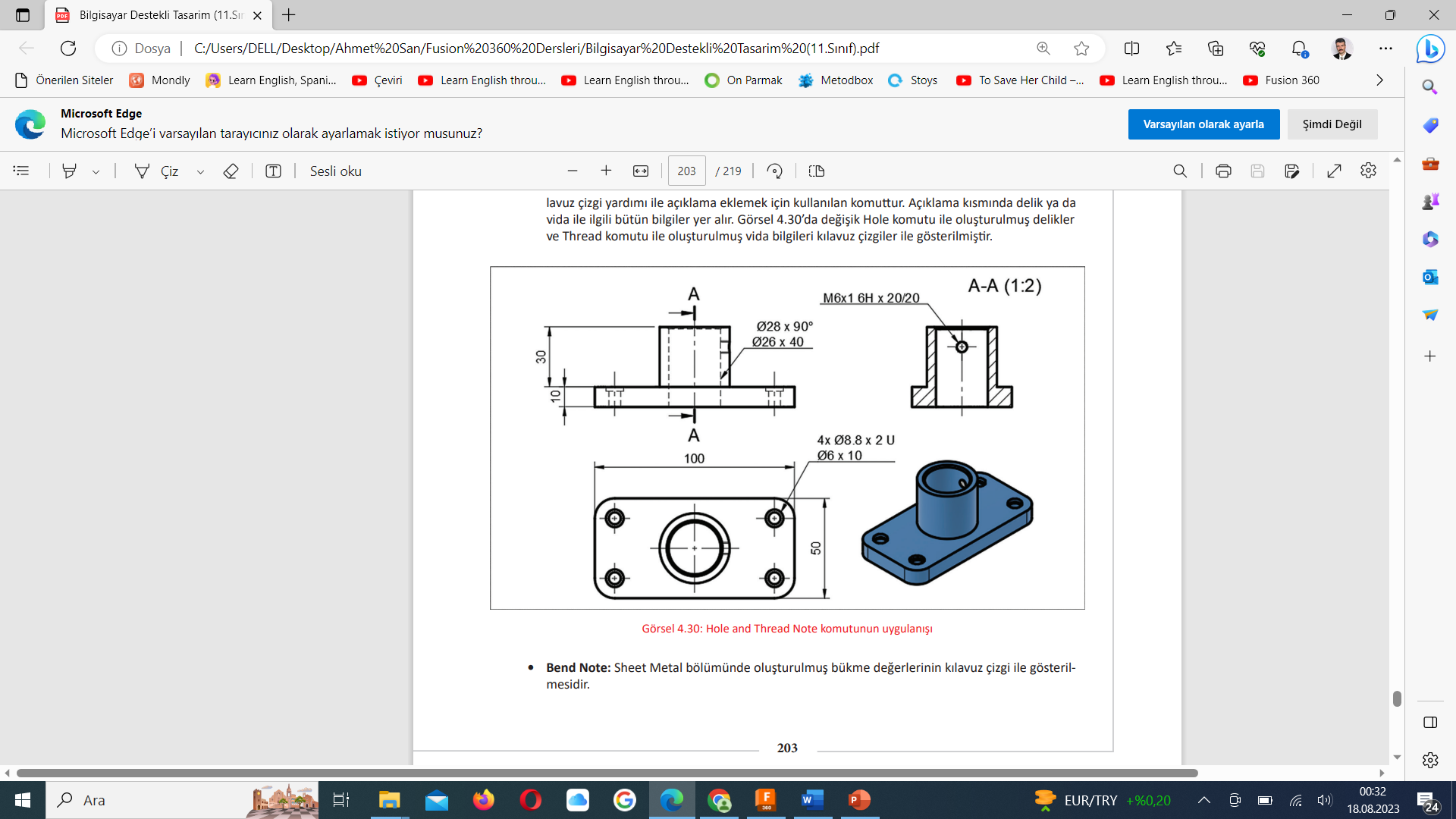 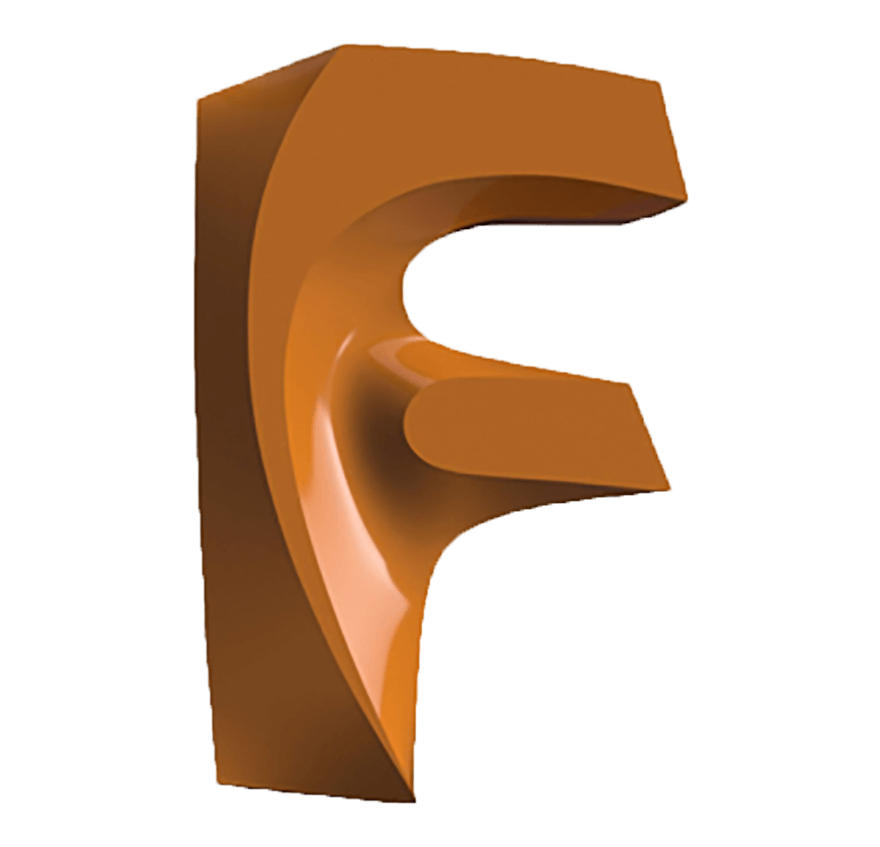 KATILARIN TEKNİK RESMİNİ ALMA
4.3.4. Symbols (Semboller)
		Görünüşler üzerine şekil toleransları, konum toleransları, yüzey işleme işaretleri ve referans yüzeyleri eklemek için kullanılan komutların kullanıldığı bölümdür
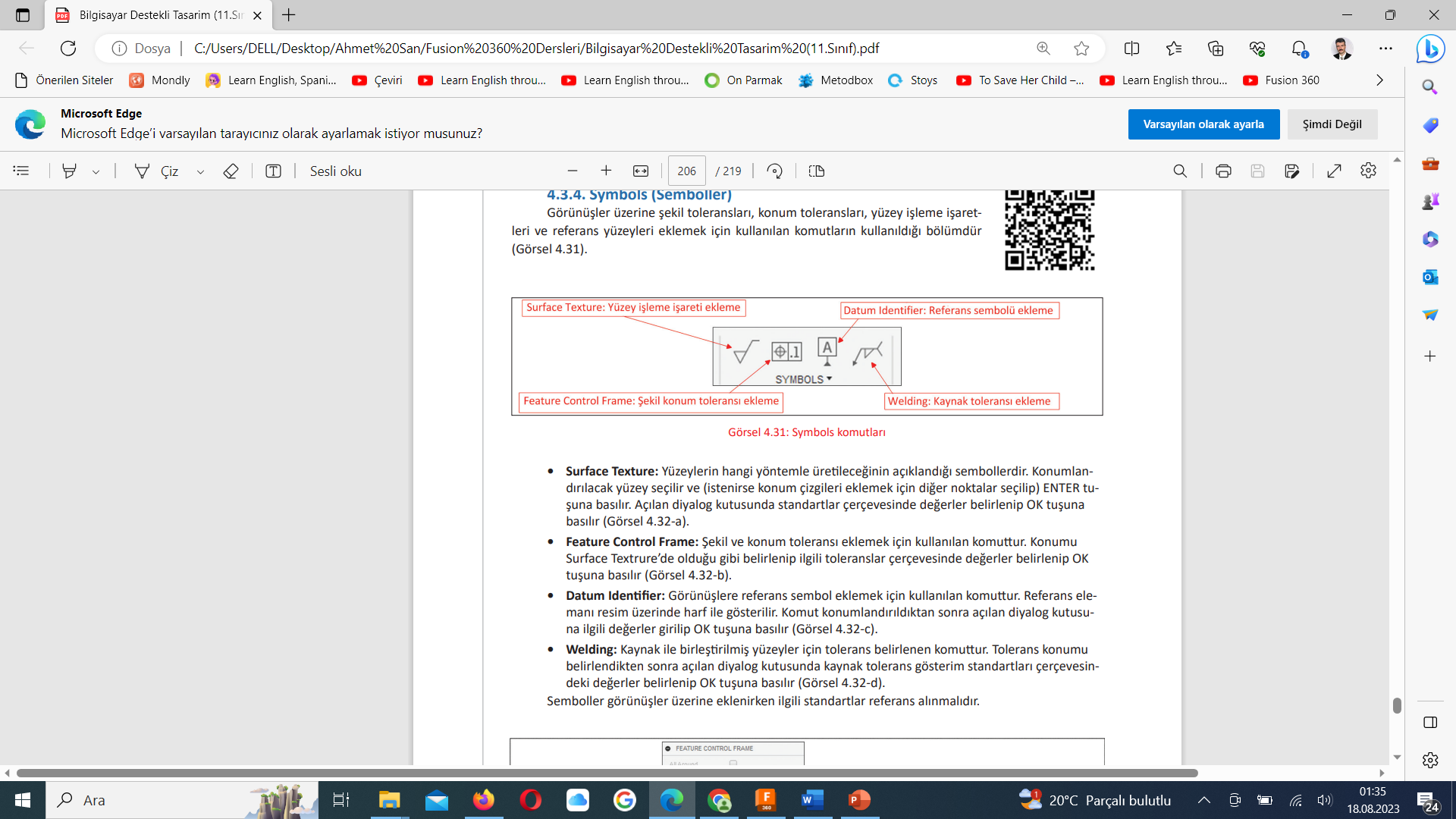 • Surface Texture: Yüzeylerin hangi yöntemle üretileceğinin açıklandığı sembollerdir. Konumlandırılacak yüzey seçilir ve (istenirse konum çizgileri eklemek için diğer noktalar seçilip) ENTER tuşuna basılır. Açılan diyalog kutusunda standartlar çerçevesinde değerler belirlenip OK tuşuna basılır
• Feature Control Frame: Şekil ve konum toleransı eklemek için kullanılan komuttur. Konumu Surface Textrure’de olduğu gibi belirlenip ilgili toleranslar çerçevesinde değerler belirlenip OK tuşuna basılır 
• Datum Identifier: Görünüşlere referans sembol eklemek için kullanılan komuttur. Referans elemanı resim üzerinde harf ile gösterilir. Komut konumlandırıldıktan sonra açılan diyalog kutusuna ilgili değerler girilip OK tuşuna basılır.
• Welding: Kaynak ile birleştirilmiş yüzeyler için tolerans belirlenen komuttur. Tolerans konumu belirlendikten sonra açılan diyalog kutusunda kaynak tolerans gösterim standartları çerçevesindeki değerler belirlenip OK tuşuna basılır Semboller görünüşler üzerine eklenirken ilgili standartlar referans alınmalıdır.
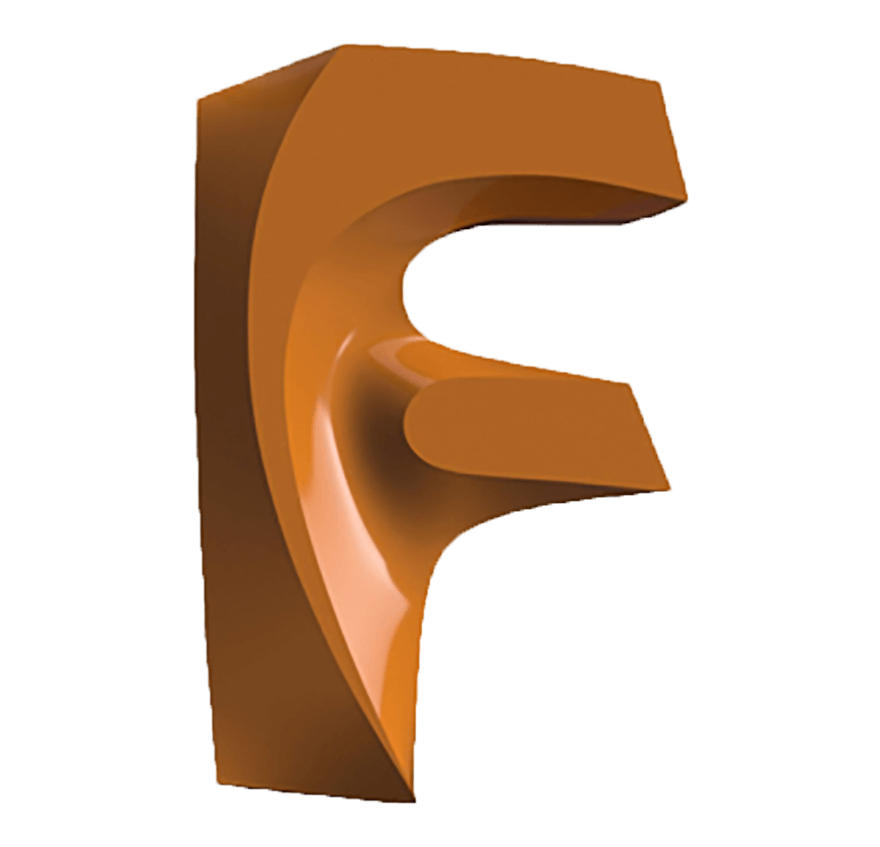 KATILARIN TEKNİK RESMİNİ ALMA
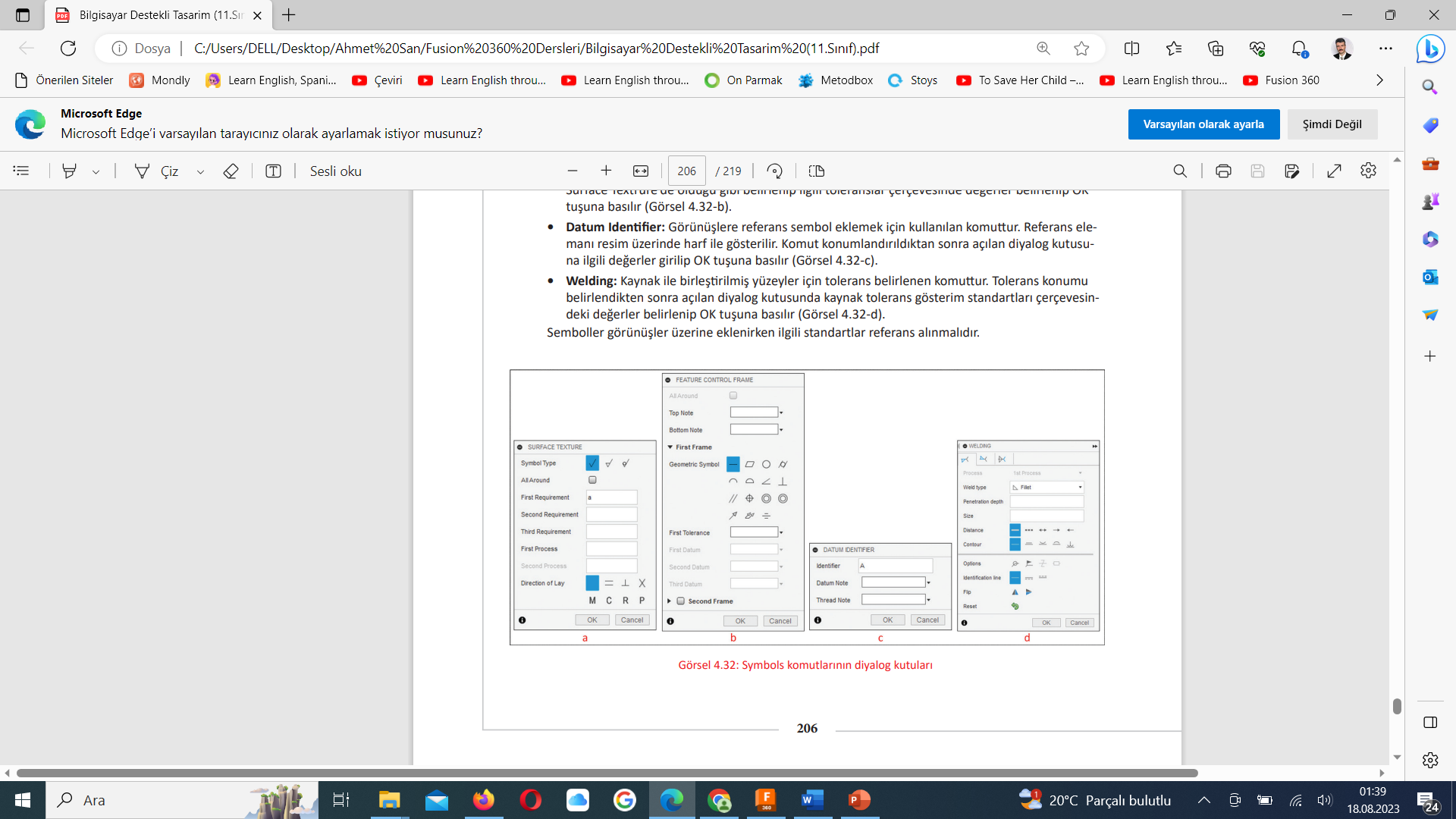 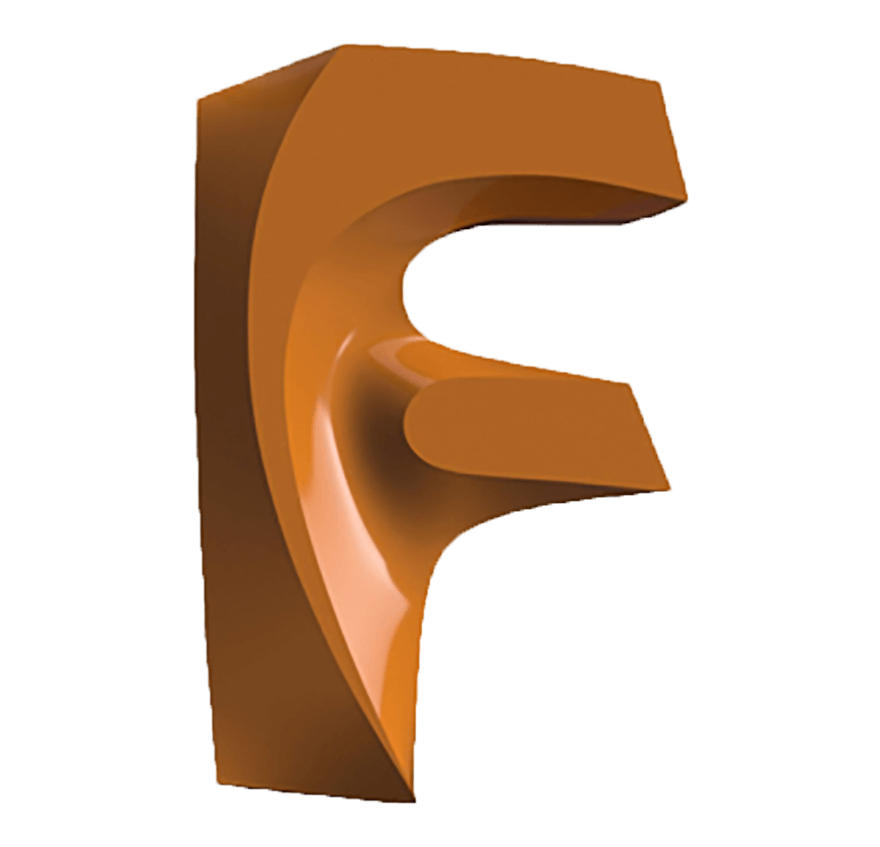 KATILARIN TEKNİK RESMİNİ ALMA
4.3.5. Tables (Tablolar)
		Teknik resim sayfasına tablo eklemek için kullanılan komutların bulunduğu bölümdür
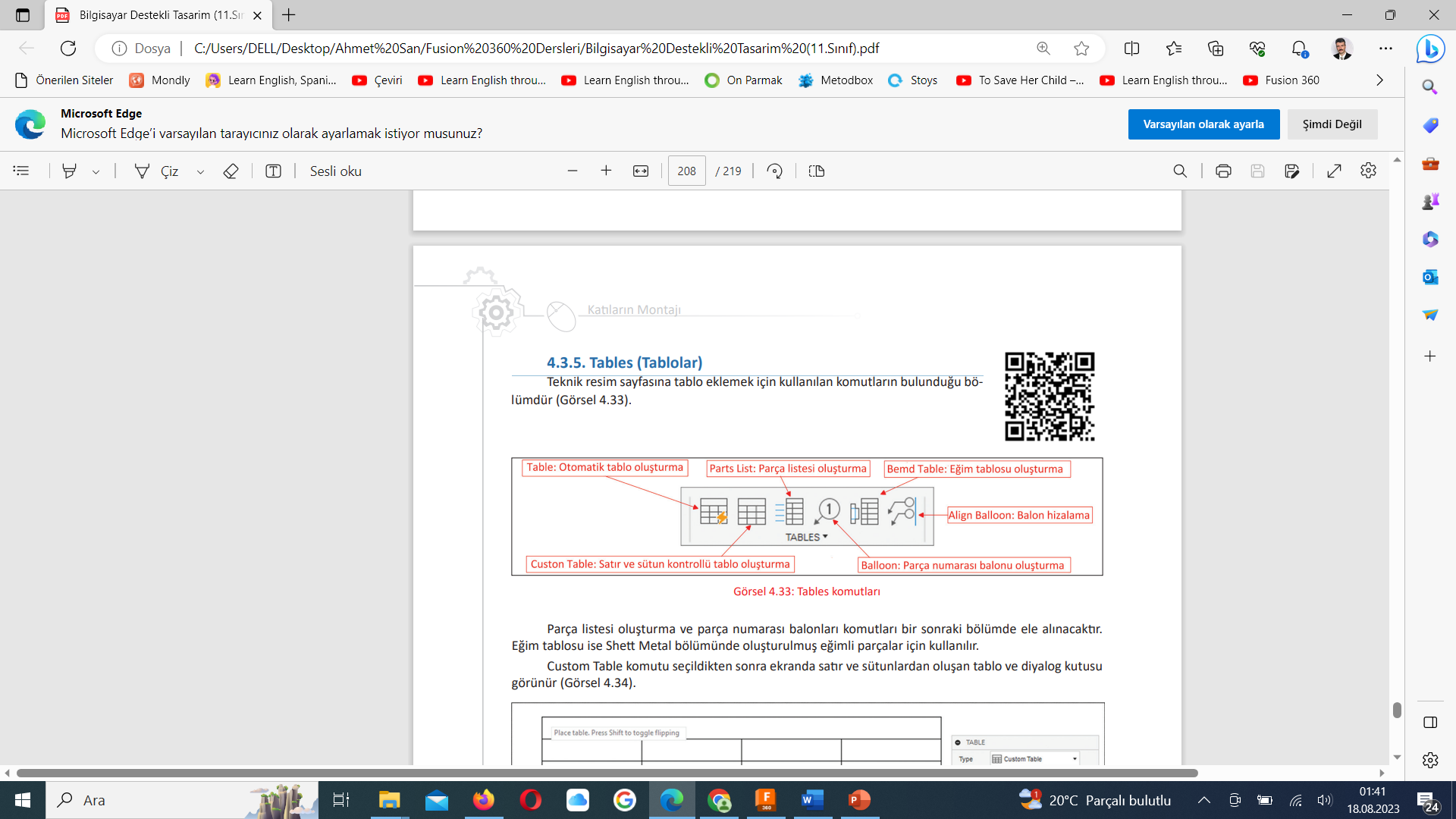 Custom Table komutu seçildikten sonra ekranda satır ve sütunlardan oluşan tablo ve diyalog kutusu 
görünür
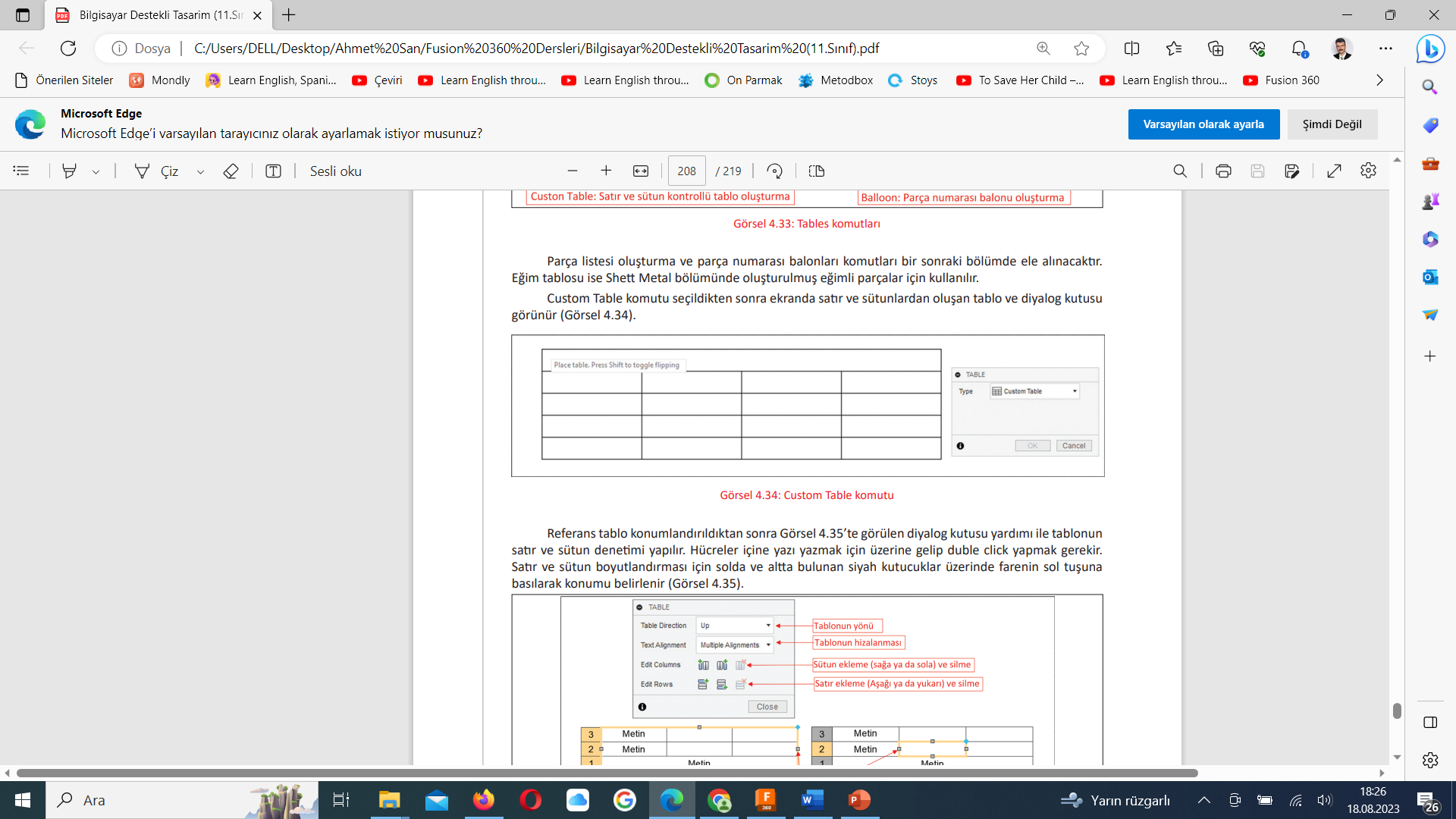 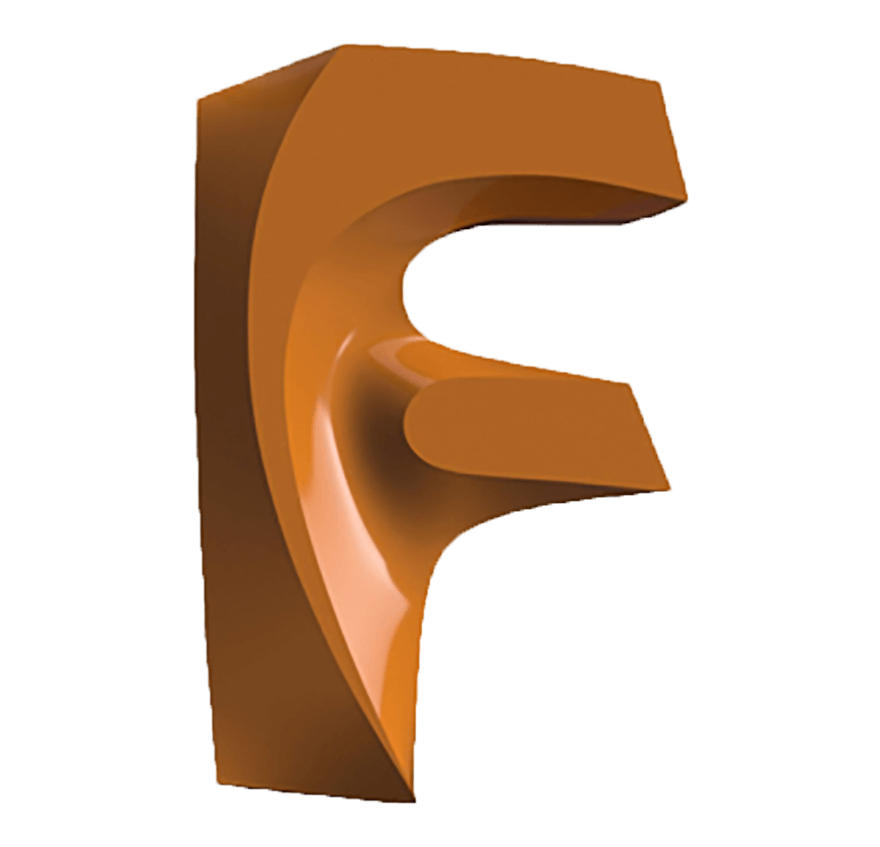 KATILARIN TEKNİK RESMİNİ ALMA
Referans tablo konumlandırıldıktan sonra Görsel de görülen diyalog kutusu yardımı ile tablonun satır ve sütun denetimi yapılır. Hücreler içine yazı yazmak için üzerine gelip duble click yapmak gerekir. 
Satır ve sütun boyutlandırması için solda ve altta bulunan siyah kutucuklar üzerinde farenin sol tuşuna basılarak konumu belirlenir
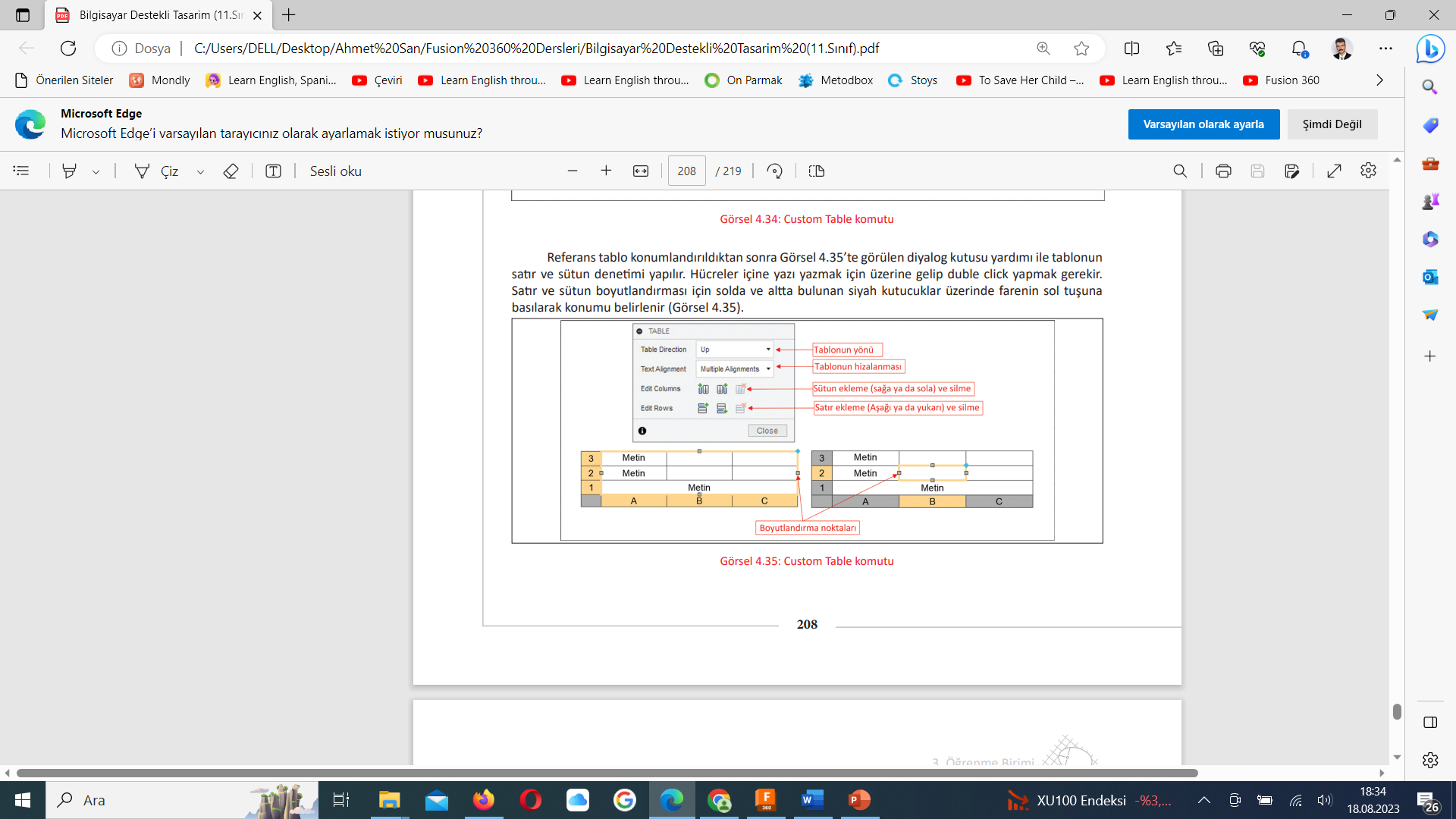 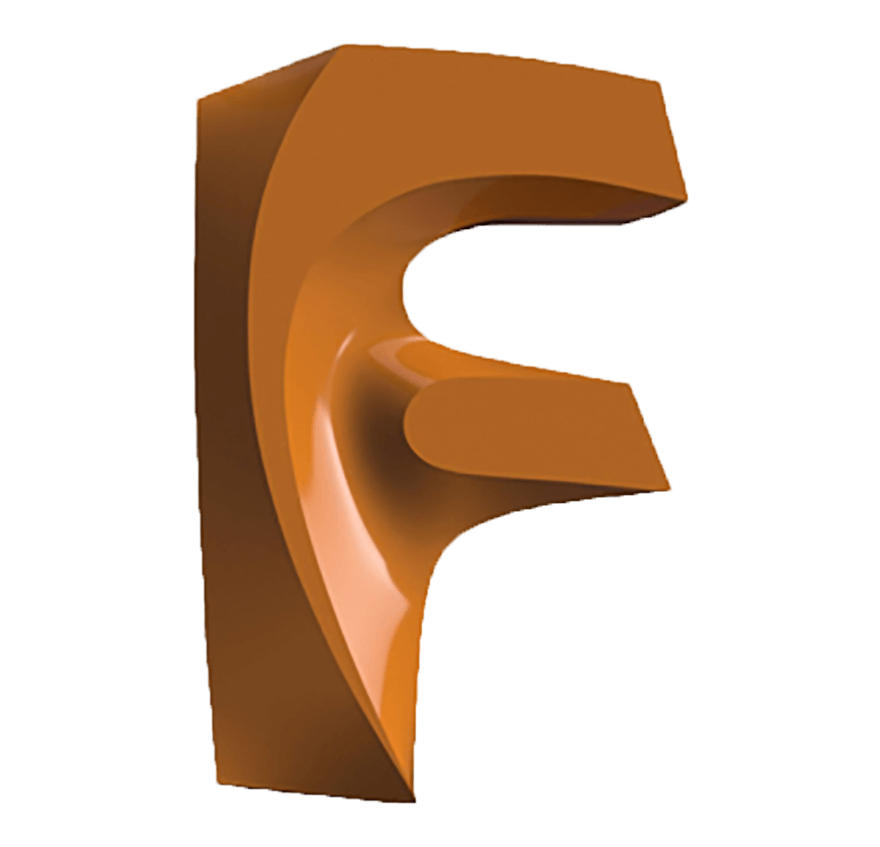 KATILARIN TEKNİK RESMİNİ ALMA
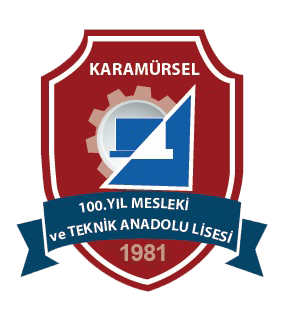